Fakultät Maschinenwesen    Institut für Verfahrenstechnik und Umwelttechnik    Professur für Chemische Verfahrenstechnik
Bachelorarbeit / Diplomarbeit: Titel ………..... ……………………………
Ergebnisse und Diskussion
Bearbeiter:		Max Mustermann
Studiengang: 		Verfahrenstechnik und Natur-stofftechnik
Betr. Hochschullehrer: 	Prof. Dr.-Ing. M. Schubert
Betreuer:		Dr.-Ing. … (ggf. Firma)
Tag der Einreichung:	TT.MM.JAHR
optional FOTO
Hier stehen die Ergebnisse und deren Diskussion. Textliche Ausführungen werden durch Tabellen und Abbildungen ergänzt.
Tab. 1:	Tabellenkopf
Motivation
Hier steht die Einleitung und Motivation. Die Schriftwart ist Open Sans und die Schriftgröße ist 23. Eingefügte Abbildungen werden mit Abb. beschriftet. Generelle Schriftfarbe ist dunkelblau.
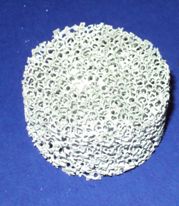 Abb. 1:	Bildbeschriftung
Abb. 2:	Zeitlicher Messwertverlauf
Versuchsaufbau
Hier stehen Details zum Versuchsaufbau. Fotos und Fleißschemata ergänzen die textlichen Ausführungen.
Farbschema, Coorporate Design beachten
https://tu-dresden.de/tu-dresden/kontakte-services/cd
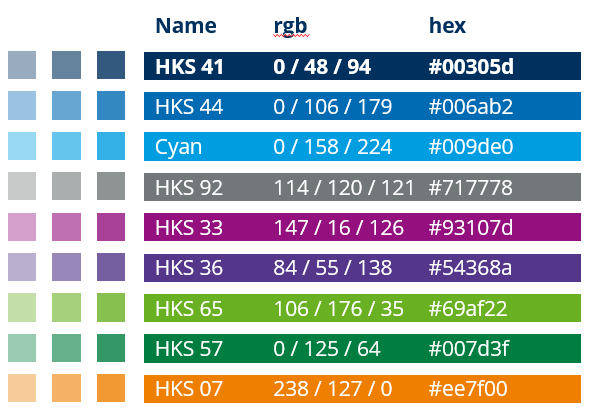 Experimentelle Untersuchungen
Hier folgen Details zu den Untersuchungen, wie Versuchsplanung, Versuchs-durchführung etc.
Zusammenfassung und Fazit
Hier wird die Arbeit zusammengefasst und ein Fazit gezogen, z.B. Wesentliche Ergebnisse / Beiträge zur Problemlösung, Einschränkungen, offene Punkte, Vorschläge für weiterführende Arbeiten
Literatur
Rebrov, E.V. (2010). Two-phase flow regimes in microchannels. Theoretical Foundations of Chemical Engineering 44, 4, 355-367.
Shao, N., A. Gavriilidis, P. Angeli (2009). Flow regimes for adiabatic gas-liquid flow in microchannels. Chemical Engineering Science 64, 11, 2749-2761.
Barajas, A.M., R.L. Panton (1993). The effect of contact angle on two-phase flow in capillary tubes. International Journal of Multiphase Flow 19, 19, 337-346.